主日信息
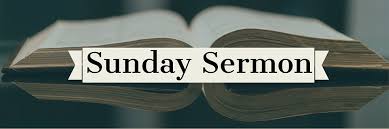 審判？不審判？To Judge Or Not To Judge？
Boise Chinese Christian Church 
09/05/2021
【約翰福音 John 12:47-48】
47 若有人聽見我的話不遵守，我不審判他。我來本不是要審判世界，乃是要拯救世界。
And if anyone hears My words and does not believe, I do not judge him; for I did not come to judge the world but to save the world.
48 弃絕我、不領受我話的人，有審判他的，就是我所講的道在末日要審判他。
He who rejects Me, and does not receive My words, has that which judges him—the word that I have spoken will judge him in the last day.
【約翰福音 John 3:16-18】
16 “　神愛世人，甚至將祂的獨生子賜給他們，叫一切信祂的，不至滅亡，反得永生。
For God so loved the world that He gave His only begotten Son, that whoever believes in Him should not perish but have everlasting life.
17 因爲　神差祂的兒子降世，不是要定世人的罪（或作“審判世人”。下同），乃是要叫世人因祂得救。For God did not send His Son into the world to condemn the world, but that the world through Him might be saved.
【約翰福音 John 3:16-18】
18 信祂的人，不被定罪；不信的人，罪已經定了，因爲他不信　神獨生子的名。
“He who believes in Him is not condemned; but he who does not believe is condemned already, because he has not believed in the name of the only begotten Son of God.
【馬太福音 Matthew 7:1】
“你們不要論斷人，免得你們被論斷。 
“Judge not, that you be not judged.

【約翰福音 John 12:47】
若有人聽見我的話不遵守，我不審判他。我來本不是要審判世界，乃是要拯救世界。
And if anyone hears My words and does not believe, I do not judge him; for I did not come to judge the world but to save the world.
【約翰福音 John 5:22，27-30】
22 父不審判什麽人，乃將審判的事全交與子，
For the Father judges no one, but has committed all judgment to the Son,
27 幷且因爲祂是人子，就賜給祂行審判的權柄。
and has given Him authority to execute judgment also, because He is the Son of Man.
28 你們不要把這事看作希奇，時候要到，凡在墳墓裏的，都要聽見祂的聲音，就出來。
Do not marvel at this; for the hour is coming in which all who are in the graves will hear His voice
【約翰福音 John 5:22，27-30】
29 行善的復活得生，作惡的復活定罪。
and come forth—those who have done good, to the resurrection of life, and those who have done evil, to the resurrection of condemnation.
30 “我憑著自己不能作什麽，我怎麽聽見，就怎麽審判。我的審判也是公平的，因爲我不求自己的意思，只求那差我來者的意思。”
I can of Myself do nothing. As I hear, I judge; and My judgment is righteous, because I do not seek My own will but the will of the Father who sent Me.
【約翰福音 John 9:39】
耶穌說：“我爲審判到這世上來，叫不能看見的，可以看見；能看見的，反瞎了眼。”
And Jesus said, “For judgment I have come into this world, that those who do not see may see, and that those who see may be made blind.”
【馬太福音Matthew 13:24-30】
24 耶穌又設個比喻對他們說：“天國好像人撒好種在田裏，
Jesus told them another parable: "The kingdom of heaven is like a man who sowed good seed in his field.
25 及至人睡覺的時候，有仇敵來，將稗子撒在麥子裏就走了。
But while everyone was sleeping, his enemy came and sowed weeds among the wheat, and went away.
【馬太福音Matthew 13:24-30】
26 到長苗吐穗的時候，稗子也顯出來。
When the wheat sprouted and formed heads, then the weeds also appeared.
27 田主的僕人來告訴他說：‘主啊，你不是撒好種在田裏嗎？從哪裏來的稗子呢？
’The owner's servants came to him and said, 'Sir, didn't you sow good seed in your field? Where then did the weeds come from?'
【馬太福音Matthew 13:24-30】
28 主人說：‘這是仇敵作的。’僕人說：‘你要我們去薅出來嗎？’
'An enemy did this,' he replied. The servants asked him, 'Do you want us to go and pull them up?'
29 主人說：‘不必，恐怕薅稗子，連麥子也拔出來。
'No,' he answered, 'because while you are pulling the weeds, you may root up the wheat with them.
【馬太福音Matthew 13:24-30】
30 容這兩樣一齊長，等著收割。當收割的時候，我要對收割的人說：先將稗子薅出來，捆成捆，留著燒，惟有麥子要收在倉裏。’”
Let both grow together until the harvest. At that time I will tell the harvesters: First collect the weeds and tie them in bundles to be burned; then gather the wheat and bring it into my barn.' "
【路加福音 Luke 9:53-56】
53 那裏的人不接待祂，因祂面向耶路撒冷去。
But they did not receive Him, because His face was set for the journey to Jerusalem.
54 祂的門徒雅各、約翰看見了，就說：“主啊，你要我們吩咐火從天上降下來燒滅他們，像以利亞所作的嗎？” 
And when His disciples James and John saw this, they said, "Lord, do You want us to command fire to come down from heaven and consume them, just as Elijah did?"
【路加福音 Luke 9:53-56】
55 耶穌轉身責備兩個門徒，說：“你們的心如何，你們幷不知道。
But He turned and rebuked them, and said, "You do not know what manner of spirit you are of.
56 人子來不是要滅人的性命，是要救人的性命。”說著就往別的村莊去了。
For the Son of Man did not come to destroy men's lives but to save them." And they went to another village.
【約翰福音 John 12:42-43】
42 雖然如此，官長中却有好些信祂的，只因法利賽人的緣故，就不承認，恐怕被趕出會堂。
Nevertheless even among the rulers many believed in Him, but because of the Pharisees they did not confess Him, lest they should be put out of the synagogue;
43 這是因他們愛人的榮耀過于愛　神的榮耀。
for they loved the praise of men more than the praise of God.
【加拉太書 Galatians 2:4】
因爲有偷著引進來的假弟兄，私下窺探我們在基督耶穌裏的自由，要叫我們作奴僕。
And this occurred because of false brethren secretly brought in (who came in by stealth to spy out our liberty which we have in Christ Jesus, that they might bring us into bondage),
【約翰福音 John 8:1-11】
1 于是各人都回家去了，耶穌却往橄欖山去。
And everyone went to his own house. But Jesus went to the Mount of Olives.
2 清早又回到殿裏，衆百姓都到祂那裏去，祂就坐下教訓他們。
Now early in the morning He came again into the temple, and all the people came to Him; and He sat down and taught them.
【約翰福音 John 8:1-11】
3 文士和法利賽人帶著一個行淫時被拿的婦人來，叫她站在當中。
Then the scribes and Pharisees brought to Him a woman caught in adultery. And when they had set her in the midst,
4 就對耶穌說：“夫子，這婦人是正行淫之時被拿的。
they said to Him, “Teacher, this woman was caught in adultery, in the very act.
【約翰福音 John 8:1-11】
5 摩西在律法上吩咐我們，把這樣的婦人用石頭打死。你說該把她怎麽樣呢？” 
Now Moses, in the law, commanded us that such should be stoned. But what do You say?”
6 他們說這話，乃試探耶穌，要得著告祂的把柄。耶穌却彎著腰用指頭在地上畫字。
This they said, testing Him, that they might have something of which to accuse Him. But Jesus stooped down and wrote on the ground with His finger, as though He did not hear.
【約翰福音 John 8:1-11】
7 他們還是不住地問祂，耶穌就直起腰來，對他們說：“你們中間誰是沒有罪的，誰就可以先拿石頭打她。” 
So when they continued asking Him, He raised Himself up and said to them, “He who is without sin among you, let him throw a stone at her first.”
8 于是又彎著腰用指頭在地上畫字。
And again He stooped down and wrote on the ground.
【約翰福音 John 8:1-11】
9 他們聽見這話，就從老到少一個一個地都出去了，只剩下耶穌一人，還有那婦人仍然站在當中。Then those who heard it, being convicted by their conscience, went out one by one, beginning with the oldest even to the last. And Jesus was left alone, and the woman standing in the midst.
10 耶穌就直起腰來，對她說：“婦人，那些人在哪裏呢？沒有人定你的罪嗎？” When Jesus had raised Himself up and saw no one but the woman, He said to her, “Woman, where are those accusers of yours? Has no one condemned you?”
【約翰福音 John 8:1-11】
11 她說：“主啊，沒有。”耶穌說：“我也不定你的罪，去吧！從此不要再犯罪了。”
She said, “No one, Lord.” And Jesus said to her, “Neither do I condemn you; go and sin no more.”
【羅馬書 Romans 3:10-12，23】
10 就如經上所記：“沒有義人，連一個也沒有；
As it is written: “There is none righteous, no, not one;
11 沒有明白的，沒有尋求　神的；
There is none who understands; There is none who seeks after God.
【羅馬書 Romans 3:10-12，23】
12 都是偏離正路，一同變爲無用。沒有行善的，連一個也沒有。
They have all turned aside; They have together become unprofitable; There is none who does good, no, not one.”
23 因爲世人都犯了罪，虧缺了　神的榮耀，
for all have sinned and fall short of the glory of God,
【詩篇 Psalms 130:3】
主耶和華啊，你若究察罪孽，誰能站得住呢？
If You, Lord, should mark iniquities, O Lord, who could stand?

【羅馬書 Romans 5:8】
惟有基督在我們還作罪人的時候爲我們死，　神的愛就在此向我們顯明了。
But God demonstrates His own love toward us, in that while we were still sinners, Christ died for us.
【約翰福音 John 12:35-36a，44-50】
35 耶穌對他們說：“光在你們中間還有不多的時候，應當趁著有光行走，免得黑暗臨到你們；那在黑暗裏行走的，不知道往何處去。
Then Jesus said to them, “A little while longer the light is with you. Walk while you have the light, lest darkness overtake you; he who walks in darkness does not know where he is going.
【約翰福音 John 12:35-36a，44-50】
36a 你們應當趁著有光，信從這光，使你們成爲光明之子。”耶穌說了這話，就離開他們，隱藏了。 While you have the light, believe in the light, that you may become sons of light.” These things Jesus spoke, and departed, and was hidden from them.
44 耶穌大聲說：“信我的，不是信我，乃是信那差我來的。Then Jesus cried out and said, “He who believes in Me, believes not in Me but in Him who sent Me.
【約翰福音 John 12:35-36a，44-50】
45 人看見我，就是看見那差我來的。
And he who sees Me sees Him who sent Me.
46 我到世上來，乃是光，叫凡信我的，不住在黑暗裏。I have come as a light into the world, that whoever believes in Me should not abide in darkness.
47 若有人聽見我的話不遵守，我不審判他。我來本不是要審判世界，乃是要拯救世界。
And if anyone hears My words and does not believe, I do not judge him; for I did not come to judge the world but to save the world.
【約翰福音 John 12:35-36a，44-50】
48 弃絕我、不領受我話的人，有審判他的，就是我所講的道在末日要審判他。
He who rejects Me, and does not receive My words, has that which judges him—the word that I have spoken will judge him in the last day.
49 因爲我沒有憑著自己講，惟有差我來的父已經給我命令，叫我說什麽，講什麽。
For I have not spoken on My own authority; but the Father who sent Me gave Me a command, what I should say and what I should speak.
【約翰福音 John 12:35-36a，44-50】
50 我也知道祂的命令就是永生。故此，我所講的話正是照著父對我所說的。”
And I know that His command is everlasting life. Therefore, whatever I speak, just as the Father has told Me, so I speak.”
【約翰福音 John 12:44-45】
44 耶穌大聲說：“信我的，不是信我，乃是信那差我來的。
Then Jesus cried out and said, “He who believes in Me, believes not in Me but in Him who sent Me.
45 人看見我，就是看見那差我來的。
And he who sees Me sees Him who sent Me.
【路加福音 Luke 23:34-35】
34 當下耶穌說：“父啊，赦免他們！因爲他們所作的，他們不曉得。”兵丁就拈鬮分祂的衣服。 Then Jesus said, “Father, forgive them, for they do not know what they do.”And they divided His garments and cast lots.
35 百姓站在那裏觀看。官府也嗤笑祂，說：“祂救了別人，祂若是基督，　神所揀選的，可以救自己吧！” And the people stood looking on. But even the rulers with them sneered, saying, “He saved others; let Him save Himself if He is the Christ, the chosen of God.”
【約翰福音 John 12:47-48】
47 若有人聽見我的話不遵守，我不審判他。我來本不是要審判世界，乃是要拯救世界。
And if anyone hears My words and does not believe, I do not judge him; for I did not come to judge the world but to save the world.
48 弃絕我、不領受我話的人，有審判他的，就是我所講的道在末日要審判他。
He who rejects Me, and does not receive My words, has that which judges him—the word that I have spoken will judge him in the last day.
【詩篇 Psalms 130:3】
主耶和華啊，你若究察罪孽，誰能站得住呢？
If You, Lord, should mark iniquities, O Lord, who could stand?

【羅馬書 Romans 3:23】
因爲世人都犯了罪，虧缺了　神的榮耀，
for all have sinned and fall short of the glory of God,
【羅馬書 Romans 5:8】
惟有基督在我們還作罪人的時候爲我們死，　神的愛就在此向我們顯明了。
But God demonstrates His own love toward us, in that while we were still sinners, Christ died for us.
【約翰福音 John 3:16-18】
16 “　神愛世人，甚至將祂的獨生子賜給他們，叫一切信祂的，不至滅亡，反得永生。
For God so loved the world that He gave His only begotten Son, that whoever believes in Him should not perish but have everlasting life.
17 因爲　神差祂的兒子降世，不是要定世人的罪（或作“審判世人”。下同），乃是要叫世人因祂得救。For God did not send His Son into the world to condemn the world, but that the world through Him might be saved.
【約翰福音 John 3:16-18】
18 信祂的人，不被定罪；不信的人，罪已經定了，因爲他不信　神獨生子的名。
“He who believes in Him is not condemned; but he who does not believe is condemned already, because he has not believed in the name of the only begotten Son of God.